Autumn 2019
GCSE Electronics
Accredited by Ofqual
Designated by Qualifications Wales
Stephen Jones
Presenter
Brian Harris
Presenter
Audio Recording
The presenter is required to make an audio recording of this event. This is a control designed to ensure that WJEC is able to demonstrate compliance with regulatory Conditions of Recognition; specifically Conditions relating to the confidentiality of assessment materials. 
 
The recording will be made available to the qualifications regulator if required, but it will not be shared with any other third parties. The recording will be stored securely by WJEC for a period of three years and then permanently destroyed. 
 
Please note that delegates are NOT PERMITTED to make an audio or video recording of any aspect of this event.
AS and A level Electronics
Agenda
09.30 – 09.40	Introduction 
09.40 – 10.00	Specification Overview
10.00 – 10.45	Exam review
10.45 – 11.15	Coffee
11.15 – 12.00	Exam review continued
12.00 – 13.00	Lunch
13.00 – 14.30	Non-Exam Assessment (NEA) 
14.30 – 14.45	Coffee 								
14.45 – 15.15	Resources
15.15 – 15.30	Questions and close
GCSE Electronics
Contact details
Subject Officer: Phil Glover
electronics@eduqas.co.uk 
029 2026 5477

Support Officer: Matthew Roberts
electronics@eduqas.co.uk 
029 2240 4254
GCSE Electronics
Specification
GCSE Electronics
Summary 
of 
Assessment
GCSE Electronics
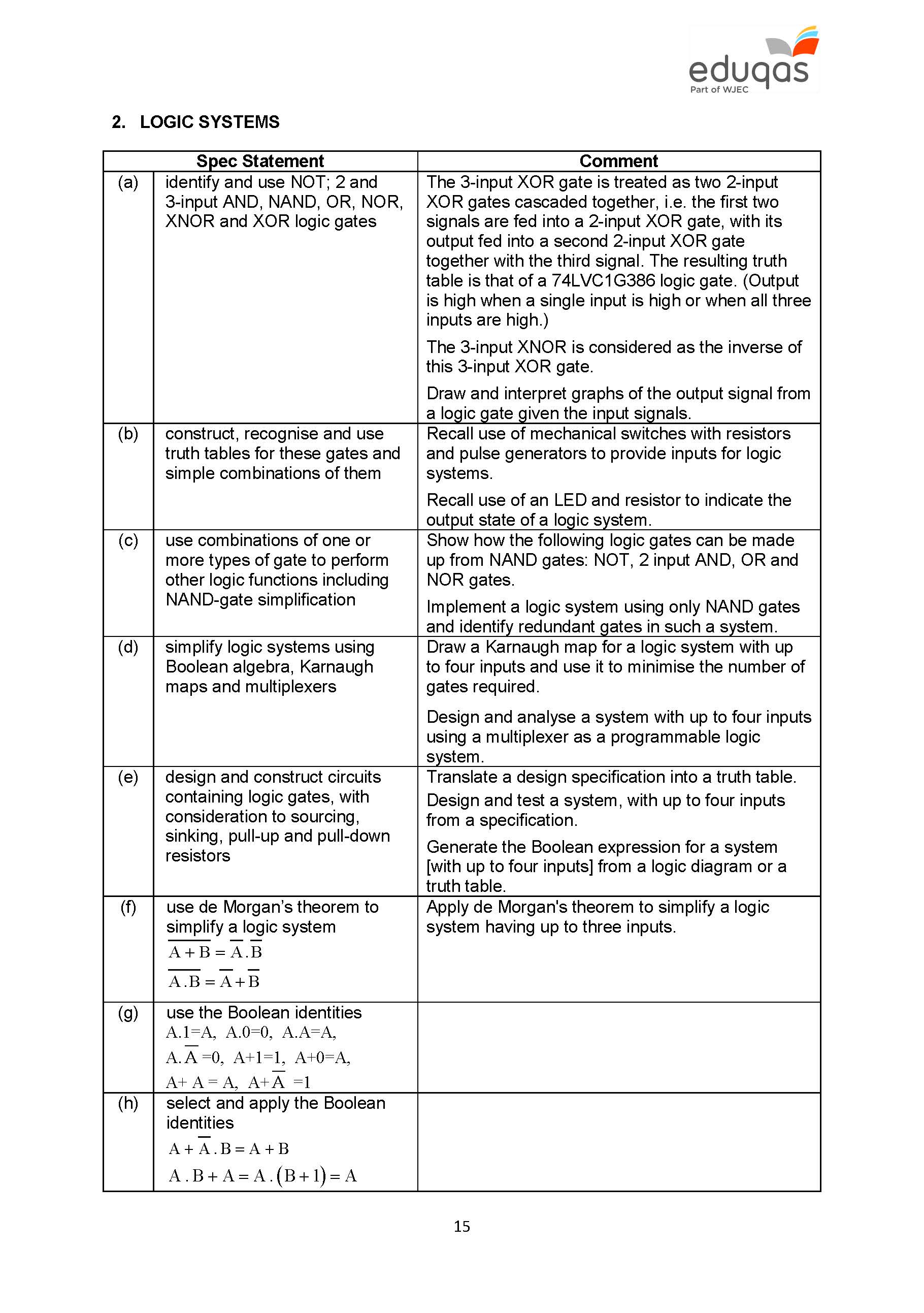 Guidance for Teaching
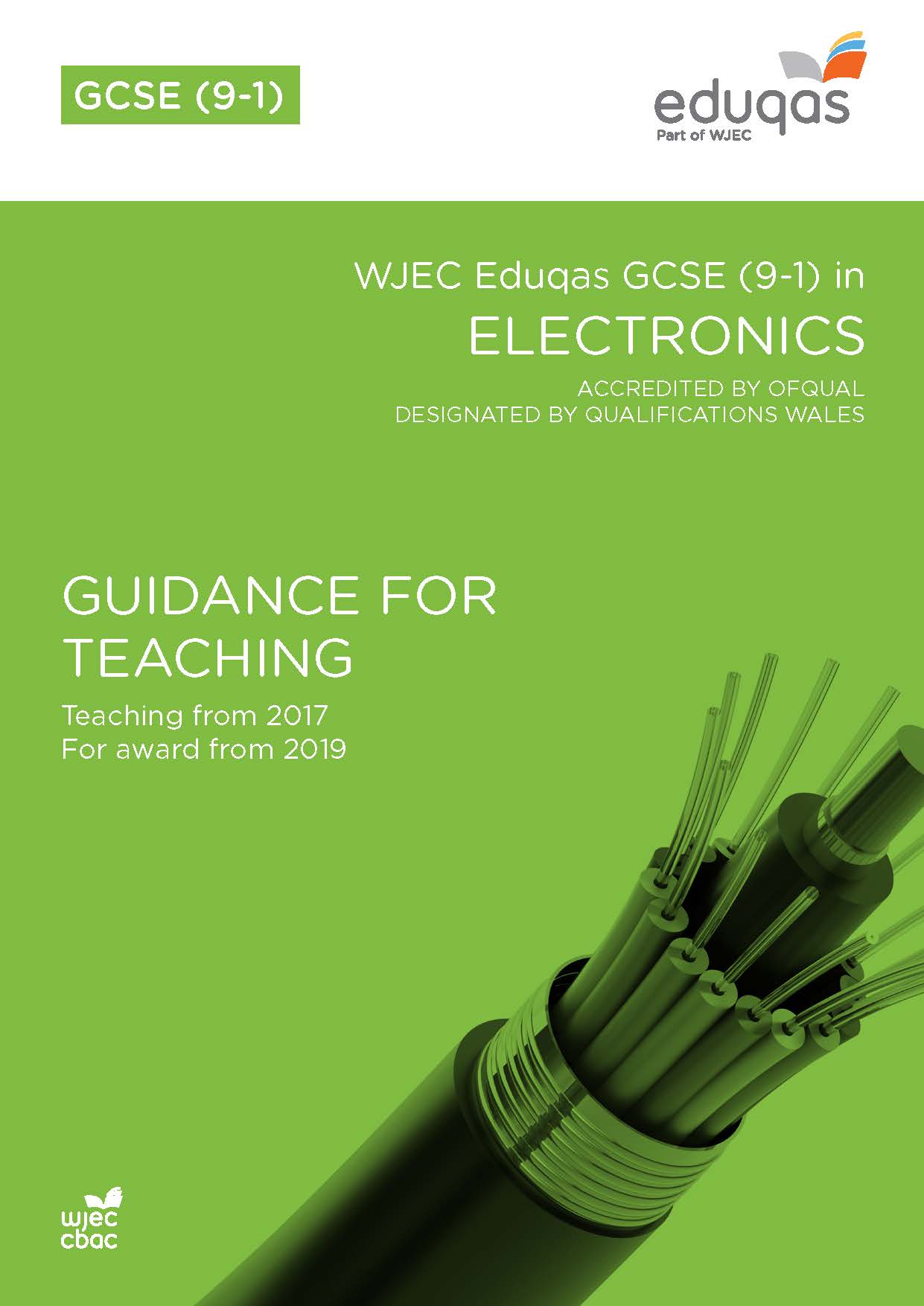 Teaching Plan
Teaching of GCSE
The eBook chapters have been organised in a suggested teaching order.
Teaching Plan
Teaching of GCSE
Event Feedback survey
Please help us evaluate our events by completing this short survey.
We will use your feedback to determine how we can improve our future events.
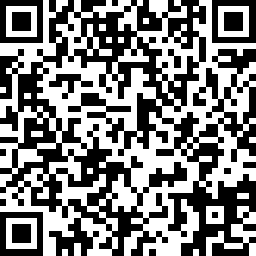 Scanning this QR code with your smartphone or tablet opens the survey on your mobile device. Some devices already have QR code readers built in, or you can download a QR code reader app onto your device.

Alternatively you can access the bilingual survey via the web link below. 

This link has also been sent to the email address entered during course registration.
https://www.surveymonkey.co.uk/r/eduqasCPD
Any Questions?
Contact Details

Phil Glover
Subject Officer
electronics@eduqas.co.uk 
029 2026 5477

Matthew Roberts
Support Officer
electronics@eduqas.co.uk 
029 2240 4254